Prevention of Postoperative Complications After Cardiac Surgery:
Viachaslau Barodka, M.D.Assistant Professor
Division of Cardiac Anesthesia
Presented by: Viachaslau Barodka, M.D.
1
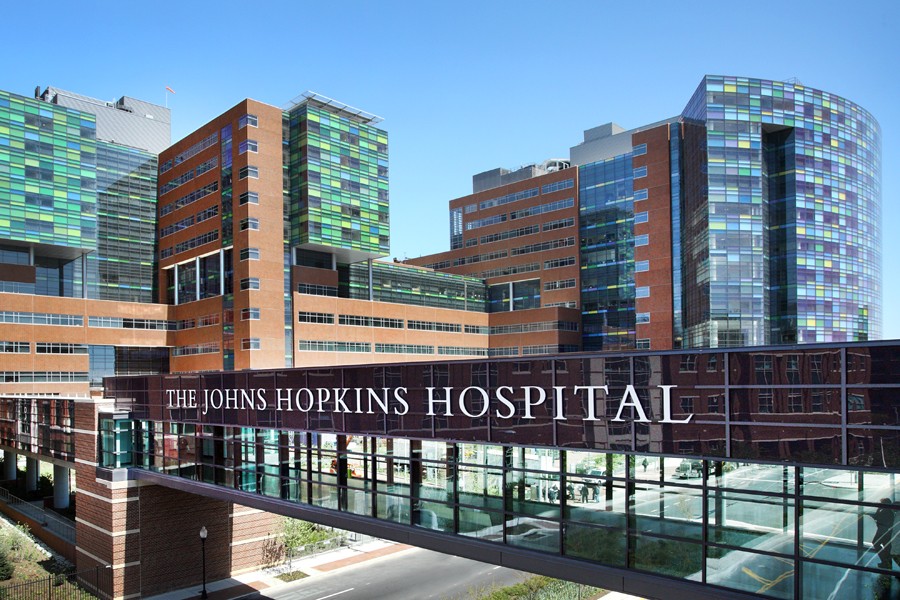 The Johns Hopkins Hospital
February 3, 2017
2
[Speaker Notes: buffering function of large arteries (windkessel effect), a process that normally provides a continuous blood flow when the heart is between contractions in order to supply oxygen to peripheral tissues. Arteries lose this function as they stiffen, so the heart has to work harder and the coro- nary flow is reduced, potentially leading to ischemia]
Baltimore, Maryland
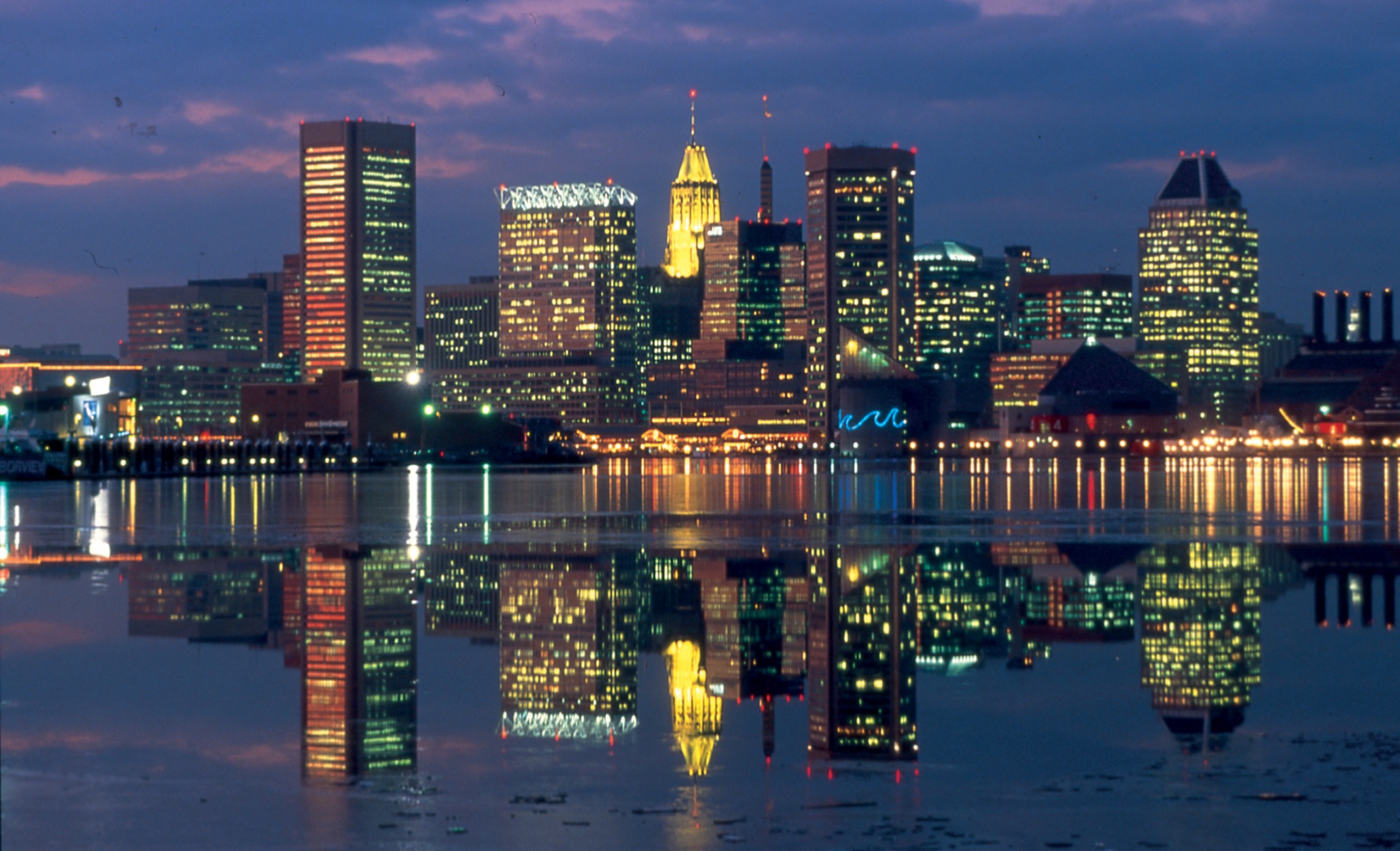 February 3, 2017
3
[Speaker Notes: buffering function of large arteries (windkessel effect), a process that normally provides a continuous blood flow when the heart is between contractions in order to supply oxygen to peripheral tissues. Arteries lose this function as they stiffen, so the heart has to work harder and the coro- nary flow is reduced, potentially leading to ischemia]
Patient Population
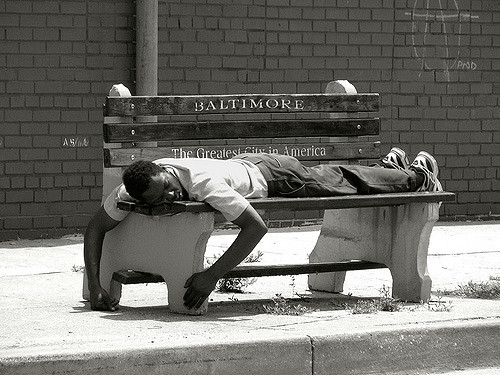 February 3, 2017
4
[Speaker Notes: buffering function of large arteries (windkessel effect), a process that normally provides a continuous blood flow when the heart is between contractions in order to supply oxygen to peripheral tissues. Arteries lose this function as they stiffen, so the heart has to work harder and the coro- nary flow is reduced, potentially leading to ischemia]
Key to Success : Prevention
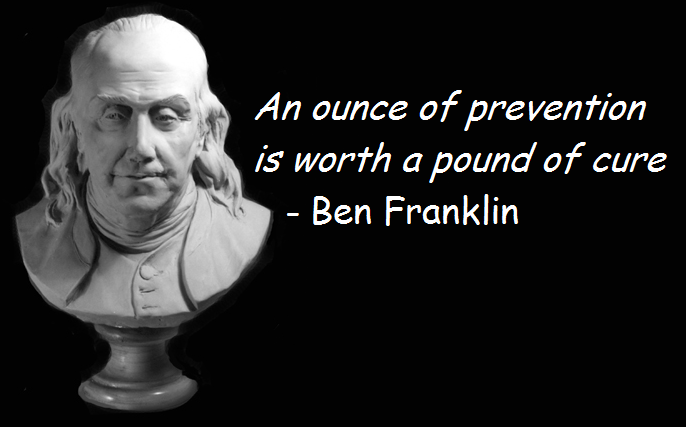 February 3, 2017
5
[Speaker Notes: buffering function of large arteries (windkessel effect), a process that normally provides a continuous blood flow when the heart is between contractions in order to supply oxygen to peripheral tissues. Arteries lose this function as they stiffen, so the heart has to work harder and the coro- nary flow is reduced, potentially leading to ischemia]
Key to Success : Incentives To Health Care System
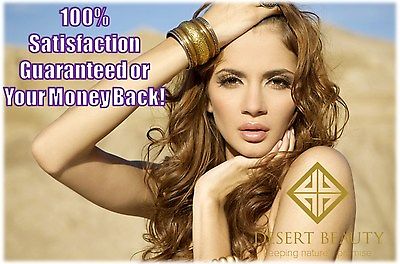 February 3, 2017
6
[Speaker Notes: buffering function of large arteries (windkessel effect), a process that normally provides a continuous blood flow when the heart is between contractions in order to supply oxygen to peripheral tissues. Arteries lose this function as they stiffen, so the heart has to work harder and the coro- nary flow is reduced, potentially leading to ischemia]
Implement Change and Measure Outcome
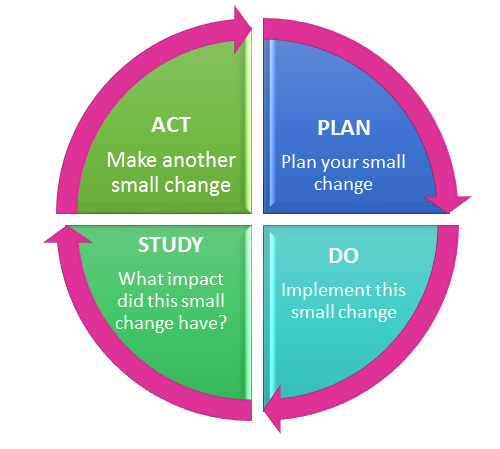 February 3, 2017
7
[Speaker Notes: buffering function of large arteries (windkessel effect), a process that normally provides a continuous blood flow when the heart is between contractions in order to supply oxygen to peripheral tissues. Arteries lose this function as they stiffen, so the heart has to work harder and the coro- nary flow is reduced, potentially leading to ischemia]
Implement Change and Measure Outcome   Everybody Thinks He is Great Gunmen Until He Sees The Target
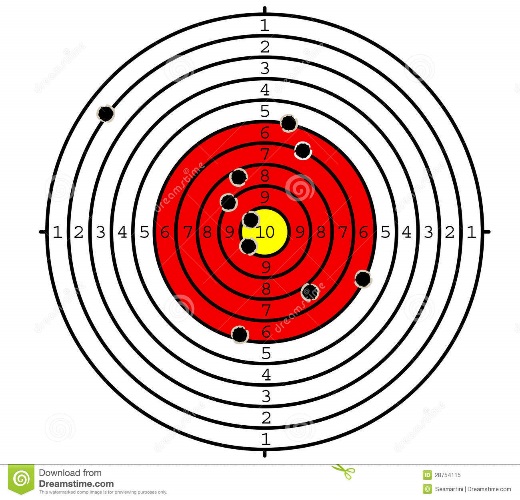 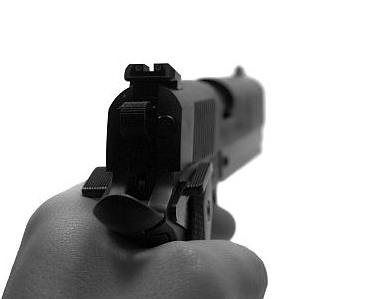 February 3, 2017
8
[Speaker Notes: buffering function of large arteries (windkessel effect), a process that normally provides a continuous blood flow when the heart is between contractions in order to supply oxygen to peripheral tissues. Arteries lose this function as they stiffen, so the heart has to work harder and the coro- nary flow is reduced, potentially leading to ischemia]
Prevention:  What Kills Our Patients ?
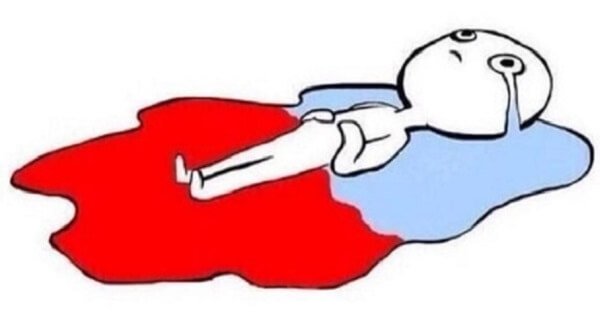 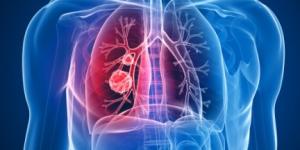 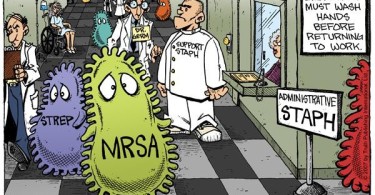 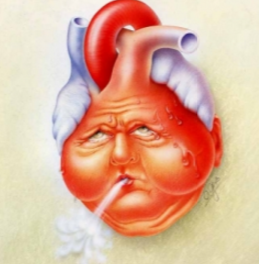 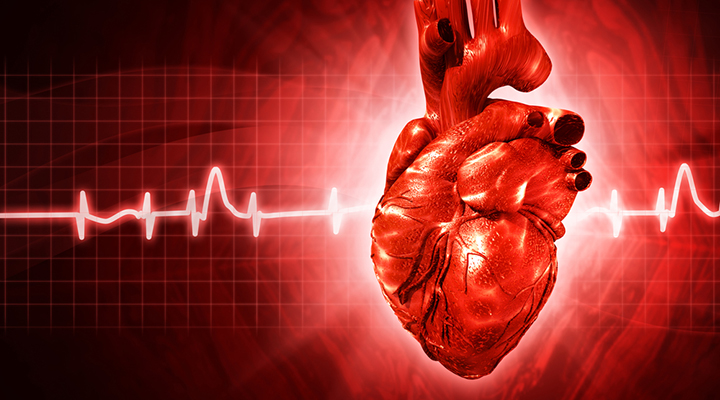 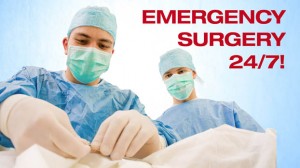 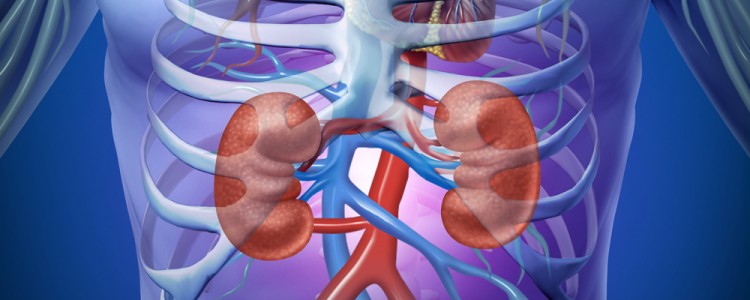 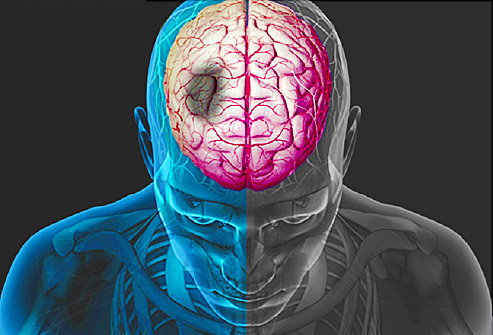 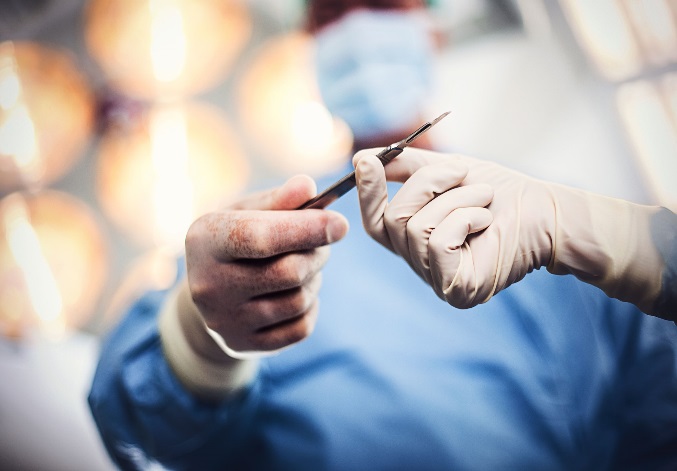 February 3, 2017
9
[Speaker Notes: buffering function of large arteries (windkessel effect), a process that normally provides a continuous blood flow when the heart is between contractions in order to supply oxygen to peripheral tissues. Arteries lose this function as they stiffen, so the heart has to work harder and the coro- nary flow is reduced, potentially leading to ischemia]
Infection Prevention
MRSA Screen - Nasal Mupirocine - Vancomycin
Chlorhexidine scrab
Ancef bolus + drip
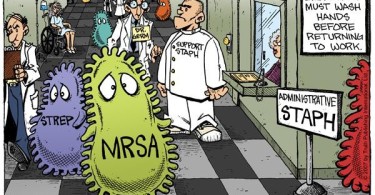 February 3, 2017
10
[Speaker Notes: buffering function of large arteries (windkessel effect), a process that normally provides a continuous blood flow when the heart is between contractions in order to supply oxygen to peripheral tissues. Arteries lose this function as they stiffen, so the heart has to work harder and the coro- nary flow is reduced, potentially leading to ischemia]
Bleeding Prevention
Type & Screen &  Cross  4 PRBCs
Aminocaproic acid
Thromboeslastogram 
Platelet count
Fibrinogen
Rapid infusor in necessary
Large central lines
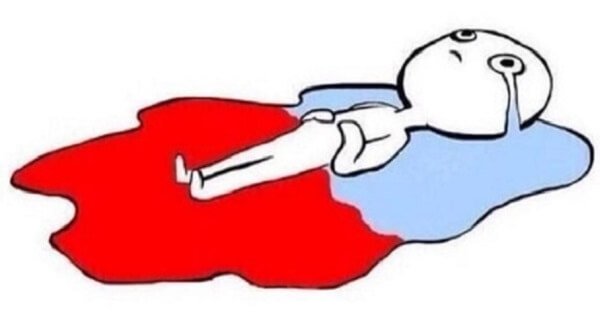 February 3, 2017
11
[Speaker Notes: buffering function of large arteries (windkessel effect), a process that normally provides a continuous blood flow when the heart is between contractions in order to supply oxygen to peripheral tissues. Arteries lose this function as they stiffen, so the heart has to work harder and the coro- nary flow is reduced, potentially leading to ischemia]
Postoperative Pneumonia Prevention
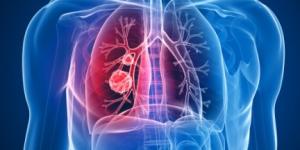 Lung protective ventilation mode
VAP Bundle in ICU
Extubation within 6 -12 hours

Early ambulation
February 3, 2017
12
[Speaker Notes: buffering function of large arteries (windkessel effect), a process that normally provides a continuous blood flow when the heart is between contractions in order to supply oxygen to peripheral tissues. Arteries lose this function as they stiffen, so the heart has to work harder and the coro- nary flow is reduced, potentially leading to ischemia]
Arrhythmia Prevention
Amiodarone 

DDD or AAI mode on pacemaker

Check grafts flow
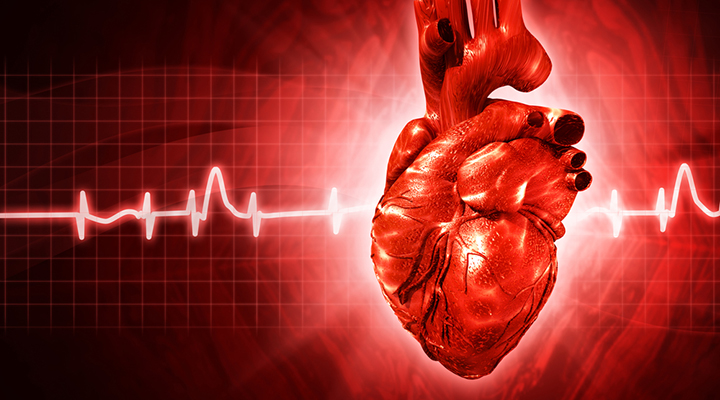 February 3, 2017
13
[Speaker Notes: buffering function of large arteries (windkessel effect), a process that normally provides a continuous blood flow when the heart is between contractions in order to supply oxygen to peripheral tissues. Arteries lose this function as they stiffen, so the heart has to work harder and the coro- nary flow is reduced, potentially leading to ischemia]
Poor Heart Function
Intraop TEE

IABP

ECMO

NO or Valetri for RV
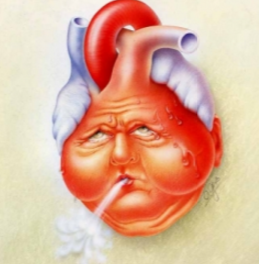 February 3, 2017
14
[Speaker Notes: buffering function of large arteries (windkessel effect), a process that normally provides a continuous blood flow when the heart is between contractions in order to supply oxygen to peripheral tissues. Arteries lose this function as they stiffen, so the heart has to work harder and the coro- nary flow is reduced, potentially leading to ischemia]
Emergency Surgery
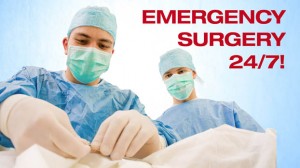 Timely operation 

OR ready
February 3, 2017
15
[Speaker Notes: buffering function of large arteries (windkessel effect), a process that normally provides a continuous blood flow when the heart is between contractions in order to supply oxygen to peripheral tissues. Arteries lose this function as they stiffen, so the heart has to work harder and the coro- nary flow is reduced, potentially leading to ischemia]
Stroke Preventionn
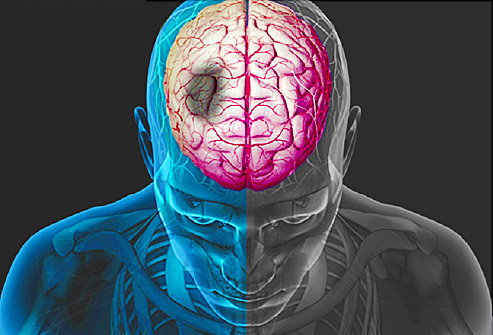 Keep MAP >
 Lower Limit of Autoregulation
February 3, 2017
16
[Speaker Notes: buffering function of large arteries (windkessel effect), a process that normally provides a continuous blood flow when the heart is between contractions in order to supply oxygen to peripheral tissues. Arteries lose this function as they stiffen, so the heart has to work harder and the coro- nary flow is reduced, potentially leading to ischemia]
Acute Kidney Injury Prevention
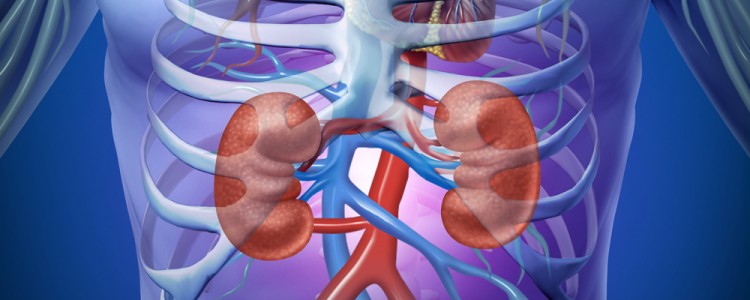 Goal Directed Perfusion Protocol

Prevention of Hemolysis

Minute to minute Urine Output
February 3, 2017
17
[Speaker Notes: buffering function of large arteries (windkessel effect), a process that normally provides a continuous blood flow when the heart is between contractions in order to supply oxygen to peripheral tissues. Arteries lose this function as they stiffen, so the heart has to work harder and the coro- nary flow is reduced, potentially leading to ischemia]
Iatrogenic Causes Prevention
Make surgeon :
Relaxed  
Confident 
Positive Attitude
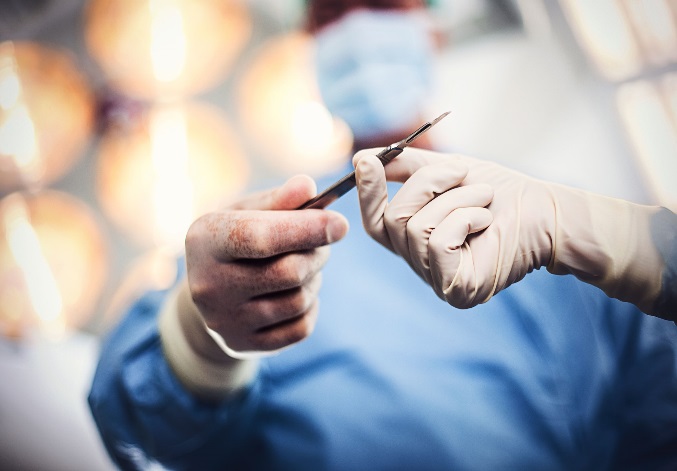 February 3, 2017
18
[Speaker Notes: buffering function of large arteries (windkessel effect), a process that normally provides a continuous blood flow when the heart is between contractions in order to supply oxygen to peripheral tissues. Arteries lose this function as they stiffen, so the heart has to work harder and the coro- nary flow is reduced, potentially leading to ischemia]
Key to Success : Leadership Willing To Change
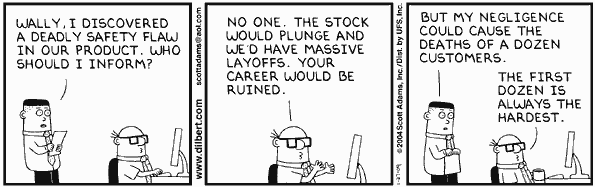 February 3, 2017
19
[Speaker Notes: buffering function of large arteries (windkessel effect), a process that normally provides a continuous blood flow when the heart is between contractions in order to supply oxygen to peripheral tissues. Arteries lose this function as they stiffen, so the heart has to work harder and the coro- nary flow is reduced, potentially leading to ischemia]
THANK YOU !
February 3, 2017
20